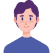 아즈치모모야마 시대
安土-桃山時代
일본어일본학과
22201941 권민경
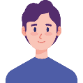 목차
1
2
3
아즈치모모야마 시대의
설립
아즈치모모야마 시대의
주요 사건
아즈치모모야마 시대를 향한 현대 일본의 평가
아즈치모모야마 시대의 설립
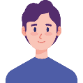 아즈치모모야마 시대 安土桃山　    
1573년 – 1603년
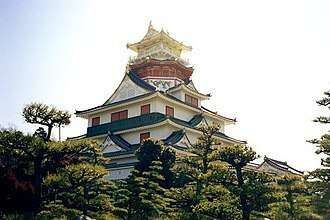 오다 노부나가와 도요토미 히데요시가 
     정권을 장악한 시대

오다 노부나가 교토 상경~세키가하라 전투


그들의 거성의 이름에서 유래되었음
    ( 아즈치성과 후시미성의 별칭인 모모야마성 )
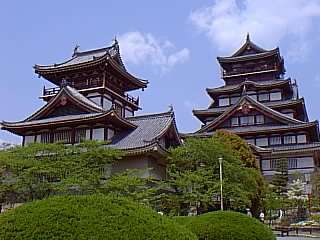 아즈치모모야마 시대의 주요 사건
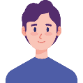 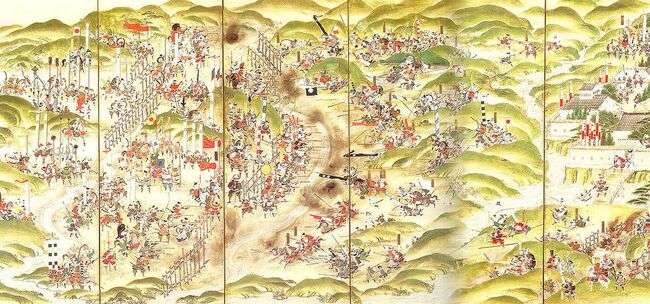 나가시노 전투 ( 1575 )
  : 오다 노부나가 연합군이 승리
   도쿠가와 이에야스의 위상 또한 올라감

혼노지의 변 ( 1582 )
  : 오다 노부나가가 가신에게 살해당함
   도요토미 히데요시의 집권
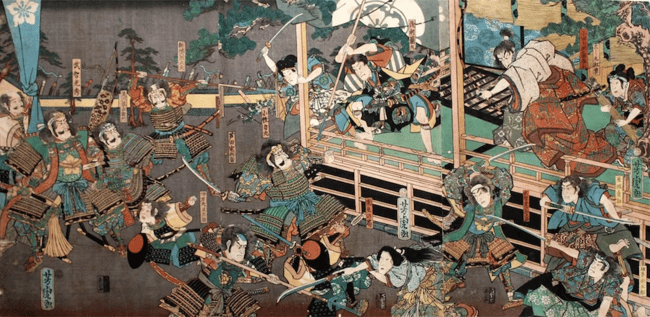 아즈치모모야마 시대의 주요 사건
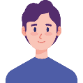 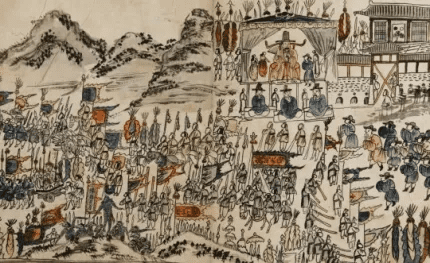 분로쿠의 역(임진왜란) ( 1592 )
게이초의 역(정유재란) ( 1597 )
  : 두 전쟁 이후 도요토미 히데요시가 급사

세키가하라 전투 ( 1600 )
  : 반反도쿠가와 세력과 도쿠가와 세력 전쟁
   도쿠가와 세력의 승리·에도 막부 수립
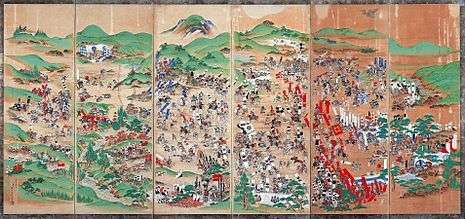 아즈치모모야마 시대를 향한 현대 일본의 평가
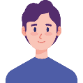 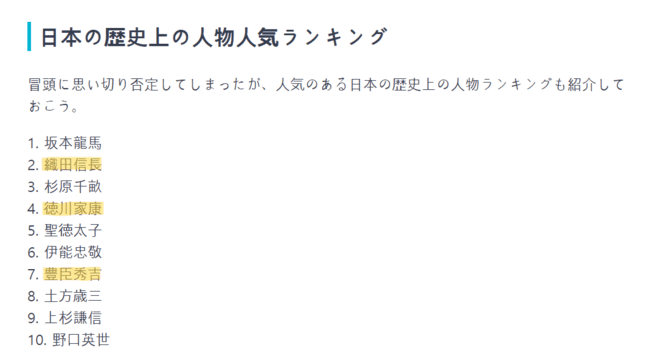 수 많은 역사 중에서도 가장 사랑받고 있는 시대

현재 이 시대의 인물들을 존경하는 사람들도 多

또한 중국의 삼국지처럼 여전히 드라마의 단골 
소재로 사용되기도 함
출처:https://stak.tech/news/8604
아즈치모모야마 시대 요약 영상
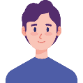 https://youtu.be/Xn2qI0LFJp4?si=76bPrteSqKJNJ_6C
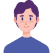 에도시대 江戸時代
22202018 최유정
목차
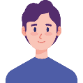 ▸에도시대
▸정치 - 막번체제
에도시대
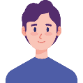 에도시대
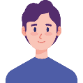 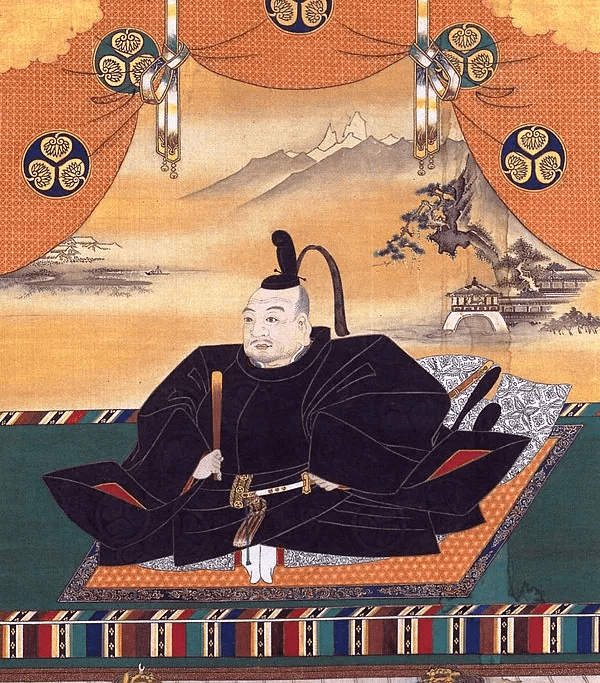 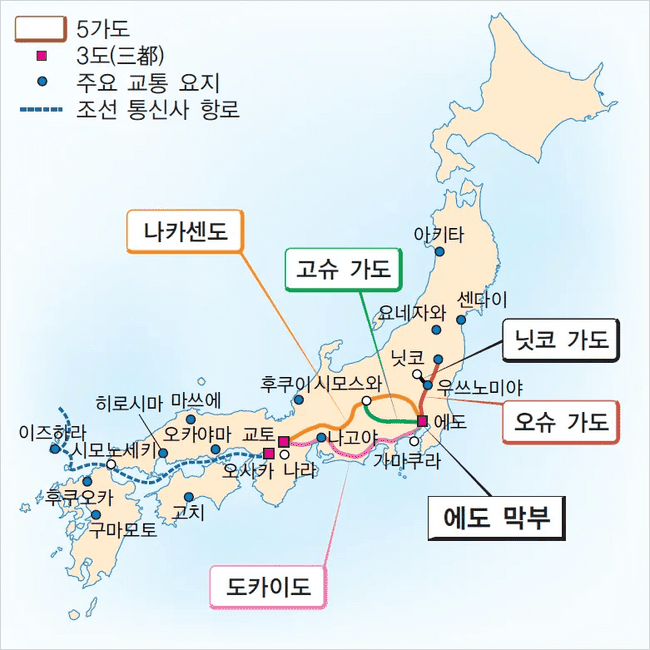  1603년 도쿠가와 이에야스가 무로마치 막부를 붕괴 후 센고쿠 시대를 종결시킨 이래 성립
 오랜 세월 동안 큰 혼란이나 전쟁 없이 평화가 지속된 안정기, 반(半)중앙집권 시대
 도쿠가와 가문은 에도(현재의 도쿄)에서 전 일본의 다이묘들을 다스리는 유력 가문
 에도 막부가 다스리던 에도 시대에는 급격한 경제 발전과 도시화가 이루어짐
 부유한 대상인계급의 출현과 함께 우키요에와 같은 문화적 발전이 생겨났음
 1868년 천황을 중심으로 한 개혁파들이 일으킨 메이지 유신으로 인하여 붕괴
정치 - 막번체제
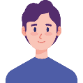 정치 - 막번체제
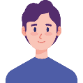  에도 시대[江戶時代]에 막부의 쇼군[將軍]과 지방에 자리 잡은 다이묘[大名]를 중심으로 하는 통치 체제
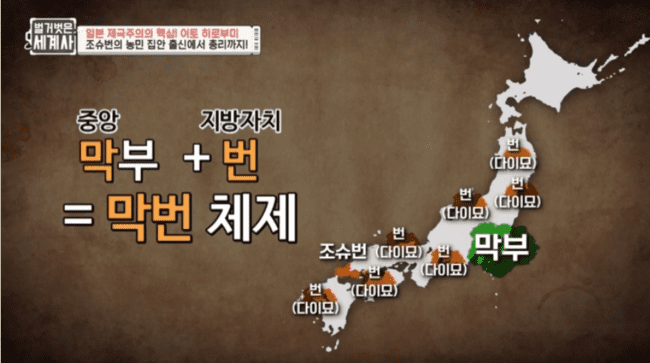 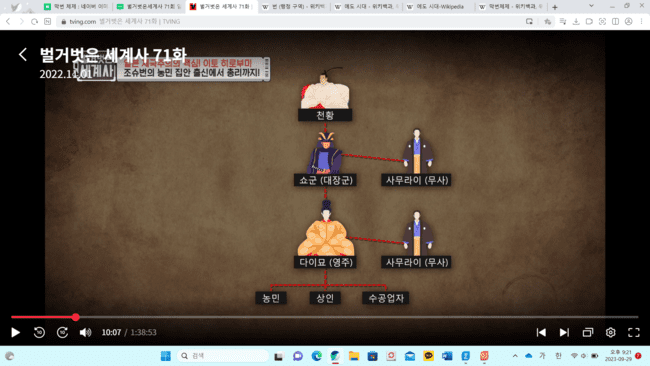  막번체제의 정점에 서있었던 막부는 일본어로 '바쿠후(幕藩)'라고도 함
 지방은 다이묘들이 권력을 잡고 각기 다른 '번'들을 다스렸는데, 번에서 자체적인 지방정부를 꾸리며 정책, 법령 집행 등도 자치적으로 실시
 막부의 직할 영지인 덴료(天領)는 다른 번의 영토보다 압도적으로 컸음
 국제교역 창구였던 나가사키를 지배한 막부는 네덜란드와 청나라와의 무역에서 생기는 이익을 독점했고, 전국의 주요 광산을 차지하여 화폐 주조권을 독점
바쿠후란 장군의 진영을 가리키는 말이었으나, 무사들이 권력을 잡고 쇼군이 되어 뜻이 바뀌어 쇼군 중심의 실질적인 정부를 일컫는 말이 되었음.
감사합니다
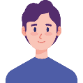 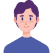 에도 시대의 쇄국
22237287 이지은
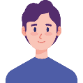 목차
01
02
03
CONTENTS
CONTENTS
CONTENTS
서양과의 
무역
난학의 시작과
발전
일본의 쇄국정책
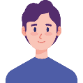 1.일본의 쇄국정책
일본의 쇄국정책
  -에도 막부 시행한 외국과의 통교 금지책


쇄국정책의 목적
  -외국과 교류 금지
  -천주교 포교 금지
  -일본인 국외 도항 금지
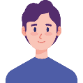 1.일본의 쇄국정책
쇄국의 원인: 시마바라의 난

쇄국의 배경
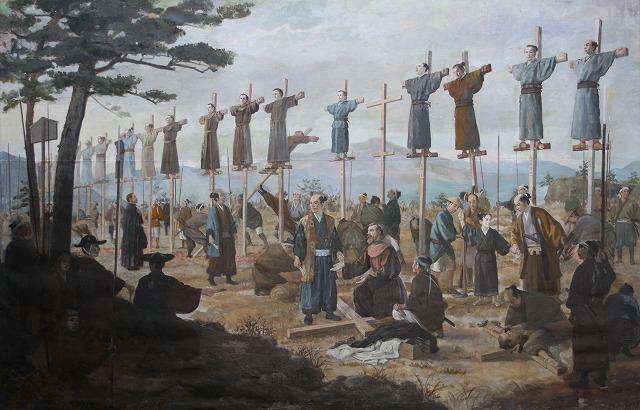 1.세력 넒어지던 기독교 경계한
  도요토미 히데요시, 기독교인들 탄압
  -> 그러나 기독교 세력 계속 증가

2.막부는 포르투갈과 스페인이 일본에 대해 
  침략의도를 가지고 있는 것이 아닌가 의심
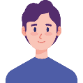 1.일본의 쇄국정책
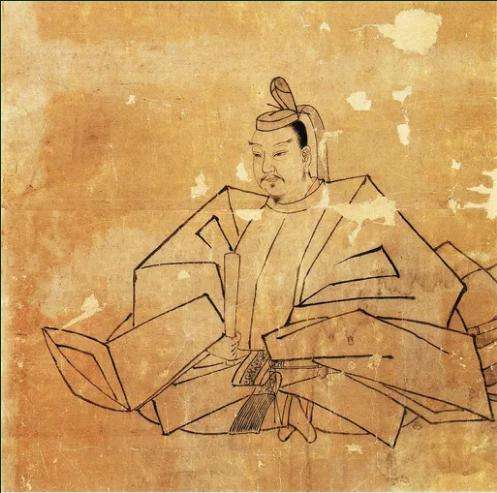 3.큐슈/킨키 중심으로 증가하는 크리스찬이 
  결탁하여 막부를 위협할 수도 있다고 느낌
4.1612년 2대 쇼군 도쿠가와 히데타다 
   막부 직할령에 금교령 내림

5.이 금교령이 1613년 전국으로 확대, 기독교 신자들에
  대한 처형과 국외 추방을 실시&개종강요 박해를 가함
  ->이러한 기독교에 대한 탄압의 분위기는 
    시마바라의 난 일으킴
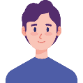 2.서양과의 무역
포르투갈과의 무역
  -포르투갈인 1550년 나가사키현 히라도에서 무역 시작
  -목적: 무역확대&기독교 포교 


쇄국&포교금지 이후
  -에도막부 서양과 무역을 효과적으로 통제하기 위해
   인공섬 데지마 건설, 포르투갈인 이주 해 살게 함
   (기독교 포교 금지, 무역활동 감시)
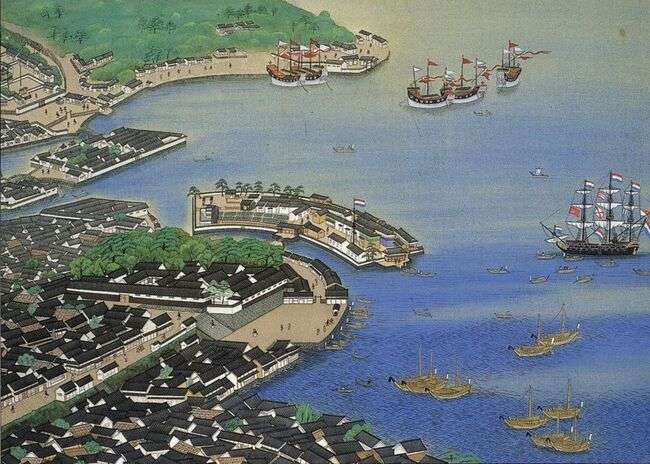 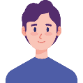 2.서양과의 무역
일본과 네덜란드의 무역
  -1641년 히라도 있던 네덜란드 동인도회사 
   상관 데지마로 이전
   ->포르투갈인과 다르게 네덜란드 상관: 무역에만 종사
     기독교 포교x, 에도막부는 네덜란드 상관과만 무역함

데지마에 네덜란드 선박 정기적으로 왕래 
  -주요 수입품: 설탕,직물,향신료,장식품 
  -주요 수출품: 은,구리,도자기 
  ->서로 상업적 이익을 추구하며 무역의 양 확대
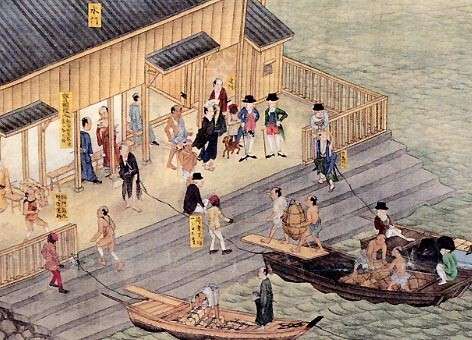 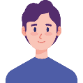 2.서양과의 무역
일본의 쇄국
  【江戸時代】175 長崎の出島で貿易統制！鎖国とは何か？【日本史】 - YouTube

데지마의 역사 
 【１０分で分かる】出島ってどんな場所だったの⁉︎【鎖国時代の窓口】 - YouTube
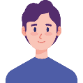 3.난학의 시작과 발전
난학 
  -네덜란드 및 유럽 지식체계가 일본에 
   전해지는 과정에 성립한 학문

  -네덜란드어 통역관에 의해 어학이 보급,난학서가 번역됨

  -에도막부는 통역사를 고용 
   ->통역사는 모든행사에 네덜란드인과 동행, 
     점차 난학 연구에도 중요한 역할 함
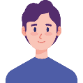 3.난학의 시작과 발전
난학의 발전
  -데지마에 네덜란드인 통해 서양의 의학,수학,
   문학,군사학 등 최신과학 지식 소개하는 
   서적 들어오기 시작 
   ->점차 일본 젊은이들 신지식 배우기 위해 
     나가사키로 유학
 
  -이들은 초기에 어학 배우고 점차 자신의
   관심분야로 연구 확대하며 난학이 하나의 
   학문으로 성립 및 발전 함
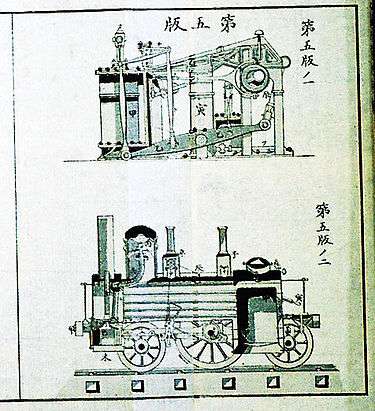 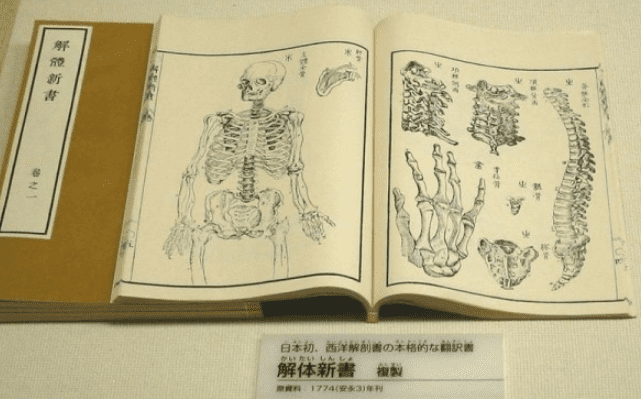 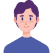 감사합니다
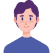 에도시대 문화
22201909 강민영
목차
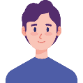 4
1
2
3
그림
교육
식문화
철학과 과학
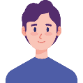 1
식문화
식문화
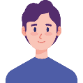 독신남 많이 거주,
패스트푸드와 비슷한 요식업이 발전
전국에서 청년들이 상경
대도시들은 빠른 발전을 거듭
대규모 공사 등 한밑천 잡아낼 건덕지가 많음
식문화
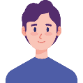 17세기 에도, 서민 대상의 요리전문점 첫 등장
오뎅
모찌
스시
덴뿌라
소바
에도 시대 대도시, 노점 음식 천국
스시는 에도 시대에 현재와 비슷한 모양이 됨
다도 발전과 함께 설탕 수입으로 화과자도 발전
우동
오징어
구이
장어꼬치
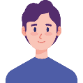 2
교육
교육
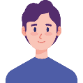 테라코야(寺子屋)
테라코야
초등 서민교육기관
교사는 주로 학식있는 평민들
전체 교사의 10%가 여성
거의 대부분 남녀공학
문자의 해독과 쓰기, 간단한 산수, 도덕, 일본과 동아시아와 역사 등을 배움
교육
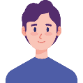 번교(藩校)
번교(藩校)
민간에서 운영하는 교육기관
사무라이 자제들을 교육시키기 위한 학교를 의미
유교(성리학)위주의 교육, 무예 중시
사숙(私塾)
사숙(私塾)
각 번에서 설립한 학교
귀천에 관계없이 모두 입학 가능
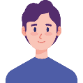 3
철학과 과학
철학
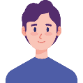 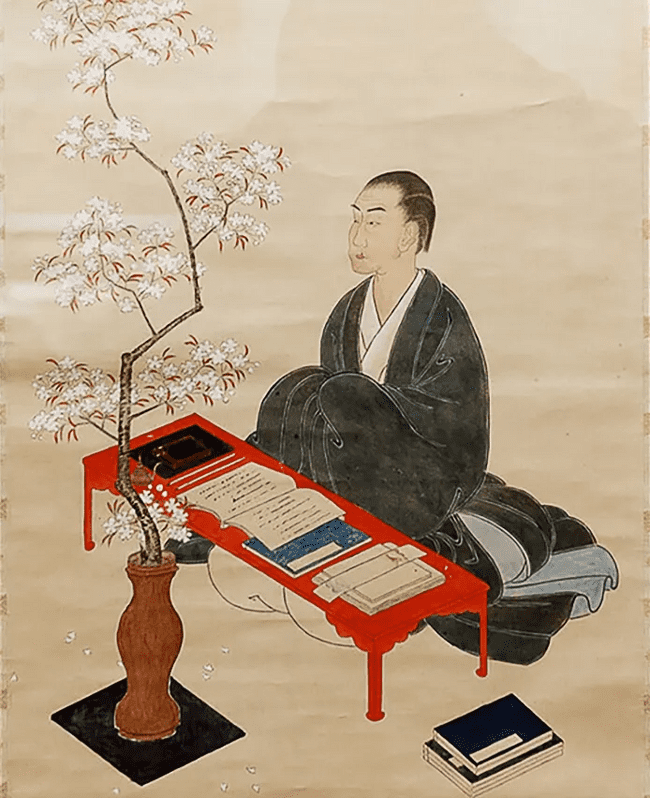 임진왜란 통한 조선 출신 포로를 통해서 성리학 발달
신토와 불교 문화로 성리학이 주류를 차지하지 않음
국가의 체제를 정비하는 데에서는 높은 권위를 가짐
18~19세기에는 과거 성인들의 유학으로 돌아가자는 고학 등장
국학을 정비한 일본의 학자 모토오리 요리나가
중국의 철학을 부정하고 일본 고유의 문화를 숭상하는 국학 발전
과학
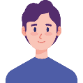 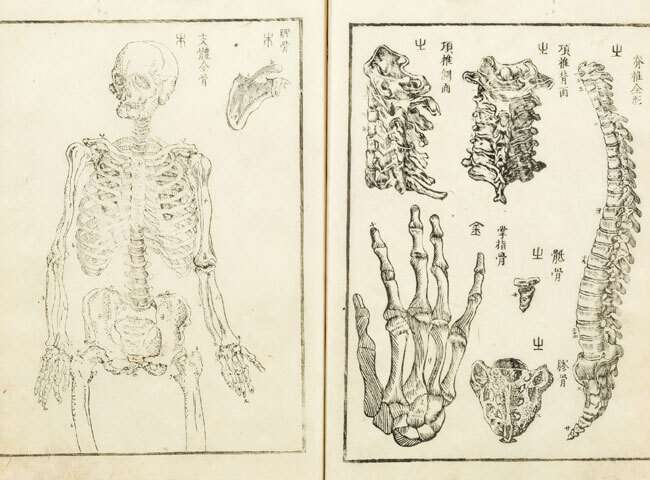 1661년 네덜란드와의 데지마 무역 고착화
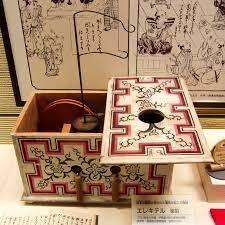 데지마를 통해 서양 학문 유입
홀란드(화란)에서 들어온 학문이라고 하여 난학이라 부름
의학, 물리학, 화학, 지질학, 천문학 등이 발전
18세기, 에레키테루로 전기 생산
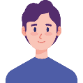 4
그림
그림
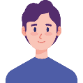 에도시대 중기에서 후기에 유행한 판화
대도시의 대중을 상대로 출현한 예술 작품
대중에게 쉽게 수용되는 소재를 주로 다룸
우키요에는 여러 사람이 만듦
밑그림을 그리는 사람 : 에시
밑그림을 목판에 붙여 칼로 파내던 
사람 : 호리시
목판에 물감을 묻혀 찍어내던 사람 : 
스리시
감독 및 총책임을 지던 사람 : 한모토
우키요에
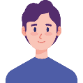 5
관련 영상
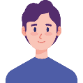 https://www.youtube.com/watch?v=ilfHgFCyygE